Welcome to Wifi
This morning
You’ve gotten the grand tour
About us
Welcome, getting started, etc
How wireless works
But first
Why talk about how wifi works? 
Lets just do l337 hax
On your honor…
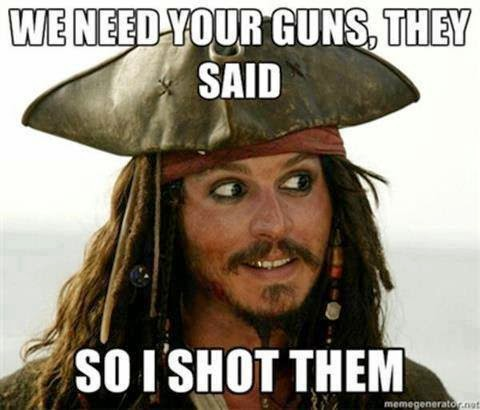 B4 the hax
We need to know how this stuff works
Linux??
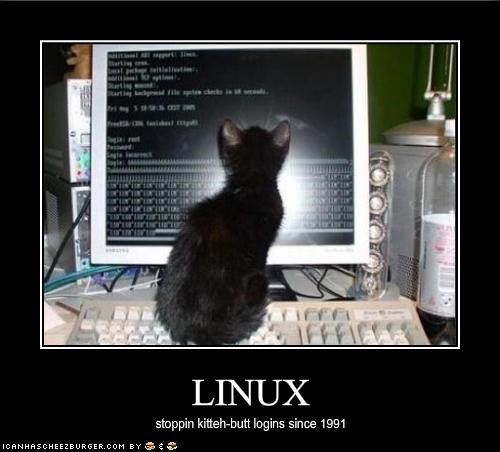 A Tail of 2 Addresses
MAC Address:
Like your name
Given when made
IP Address
Like your mailing address
Might change from time to time
How they’re different
MAC Addresses
a8:96:8a:f1:ff:c6
First part = manufacturer
“Can’t be changed”
But it can be spoofed
Allows communication to your neighbor
Like a router
Can’t talk outside your network
IP Addresses
192.168.10.5
Changes all the time
Lets you communicate outside your network
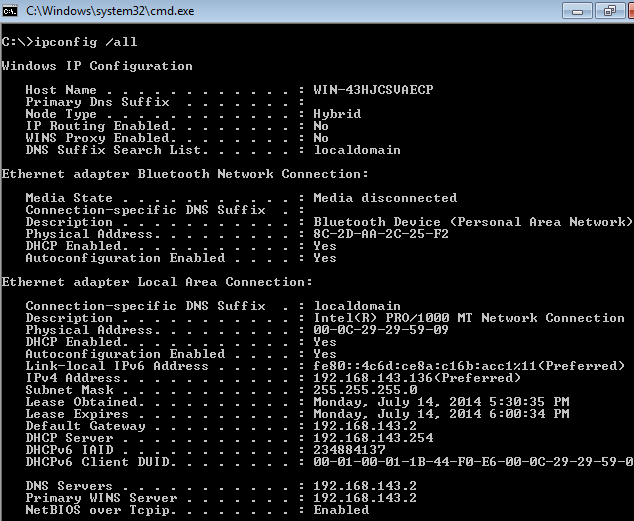 [Speaker Notes: How to find your mac address under windows. This screenshots shows the MAC address for the network and Bluetooth adapter circled in red. 
The IP address for the network adapter is circled in yellow.]
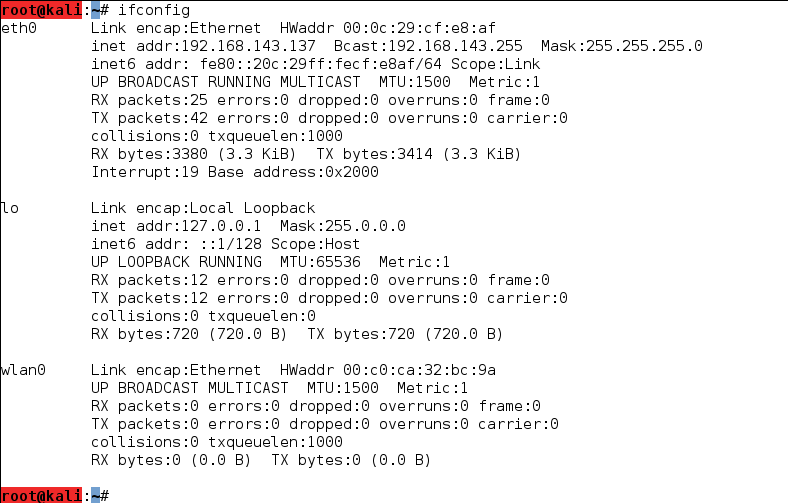 [Speaker Notes: The physical network and wireless network adapter’s mac addresses are circled in red. The IP address of the physical Ethernet adapter is circled in yellow. 
The wireless adapter isn’t connected to any network, therefore there is no IP address.]
ARP
Connect:
IP and MAC

Computer: What is 192.168.1.1’s MAC?
192.168.1.1: I’m a8:91:8a:b2:df:f6
Run: arp -a
Wireless Spectrum
9-100 Khz- Aircraft, ship navigation
100Khz-1Mhz: AM Radio
Around 10 Mhz: Shortwave Radio
Around 100 Mhz: FM Radio
Between FM and 1Ghz: TV
1Ghz: Cell Phones
10 Ghz + WiMax and Satellite
WiFi Goodness
We use radio waves to communicate- duh
Radios transmitting at 2.4 or 5Ghz
Then we separate channels in-between
Why these frequencies?
Who is wifi’s biggest enemy?
[Speaker Notes: They’re free frequencies, unlicensed. Initially intended to be used for non-communication purposes
What non-communicating device uses radio waves?]
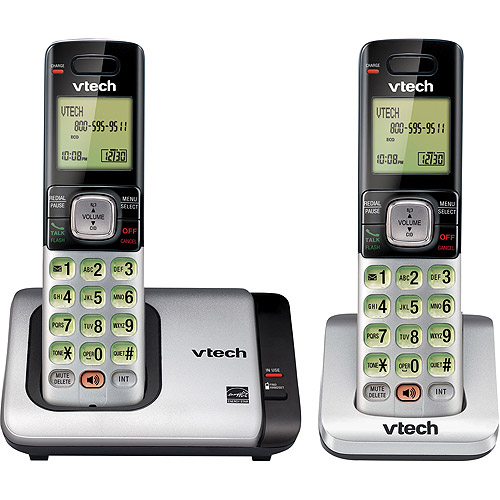 [Speaker Notes: These may also use the same frequency and interfere
How can we avoid this?]
Frequencies/Channels for 2.4 Ghz
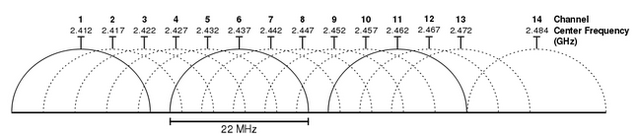 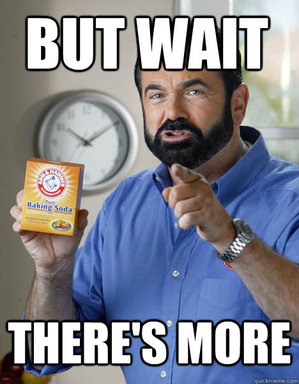 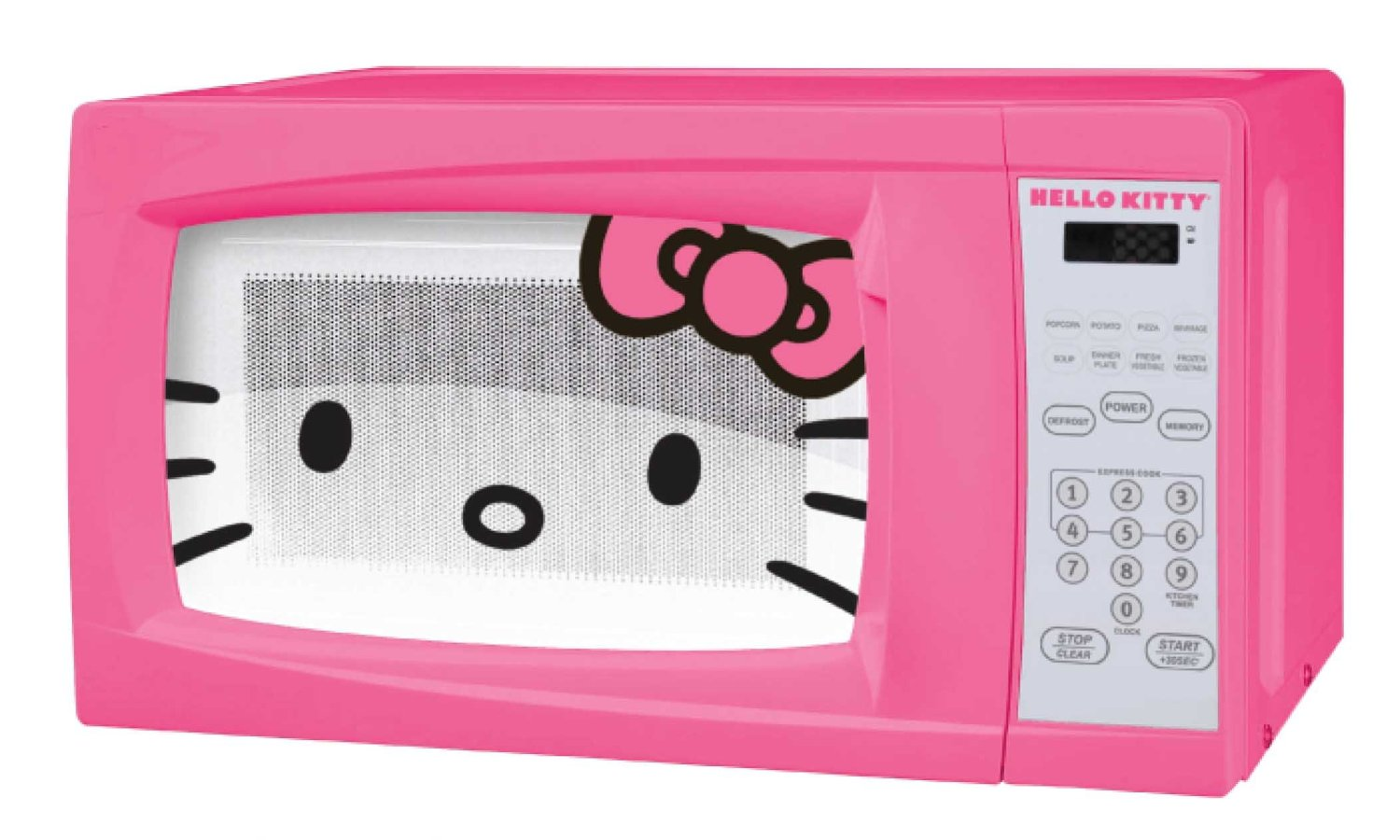 [Speaker Notes: Also operate at around 2.4 Ghz
How does wifi work with these around? Usually it does, but if the microwave’s shielding may be weak it can interfere]
Let’s first talk about wireless cards:
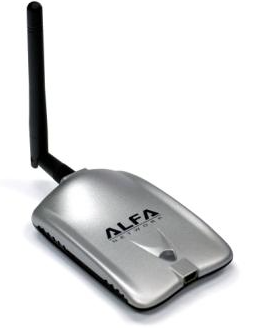 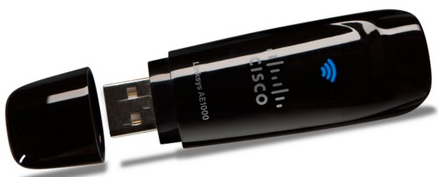 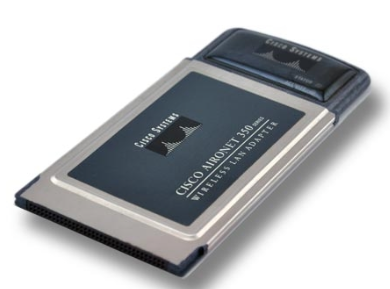 Transmit Power (TX)
How far a card can actually transmit
Usually expressed in milliwatts (mW)
Consumer cards usually are around 30mW (+14.8 dBm)
Professional gear is around 300 mW (+24.8 dBm)
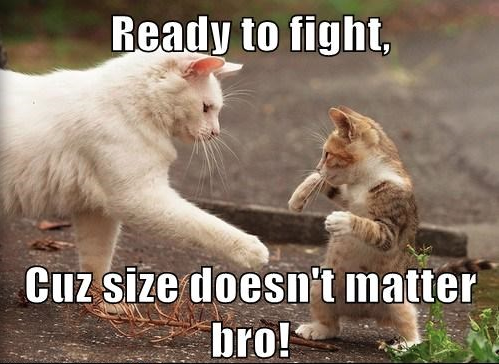 Sensitivity
Often overlooked in favor of TX
What good is it to transmit great distances but not receive a response?
Usually measured in dBM (decibels relative to 1 mW)
The more negative the number, the better for receiving when looking at cards
-90 is better than -86
AP Sensitivity
When you’re looking at how many dBm your access point is, the closer to 0 the better
It’s backwards and a little confusing at first
Buying antenna: -dBm better
AP signal: close to 0 dBm better
AP Sensitivity
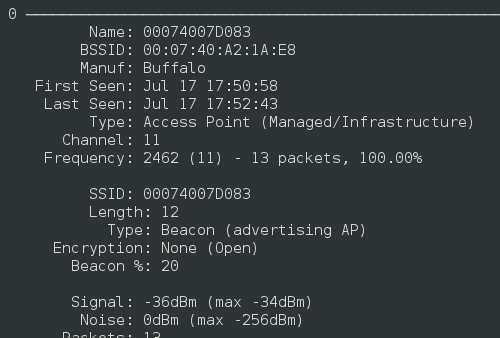 Sensitivity
Typical values are -80 dBm to -90 dBm
Each 3 dBm change represents doubling of sensitivity
High end cards get as much as -93 to -97 dBm
Convert mW to dBm:
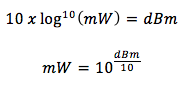 Chipset
We won’t spend too much time on this
Essentially what “drives” the card and tells it how to operate
Some chipsets are more hacker friendly than others
Ralink
Antenna Types
Omnidirectional
Extends your range in all directions
Directional
Let’s you focus your signal in a particular direction
Sensitivity – measured in dBi
dBi - gain of an antenna as referenced to an ISOTROPIC (omnidirectional) source
Remember, every 3 dBi = double the sensitivity
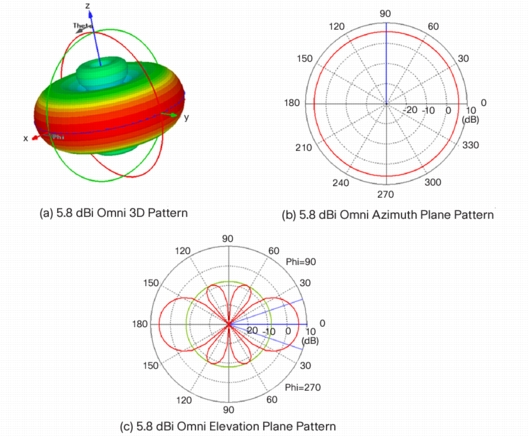 Omnidirectional
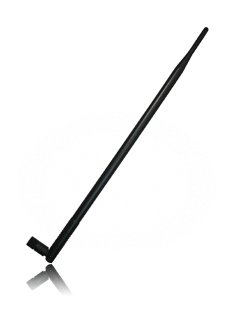 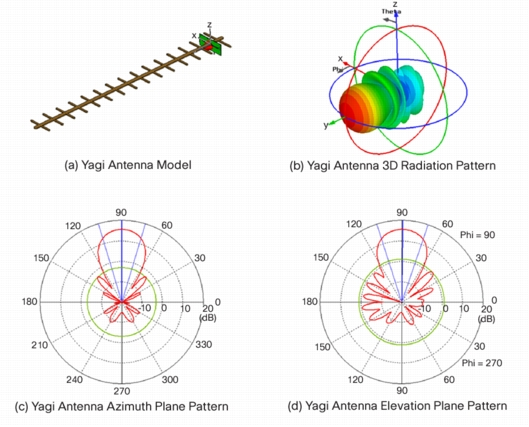 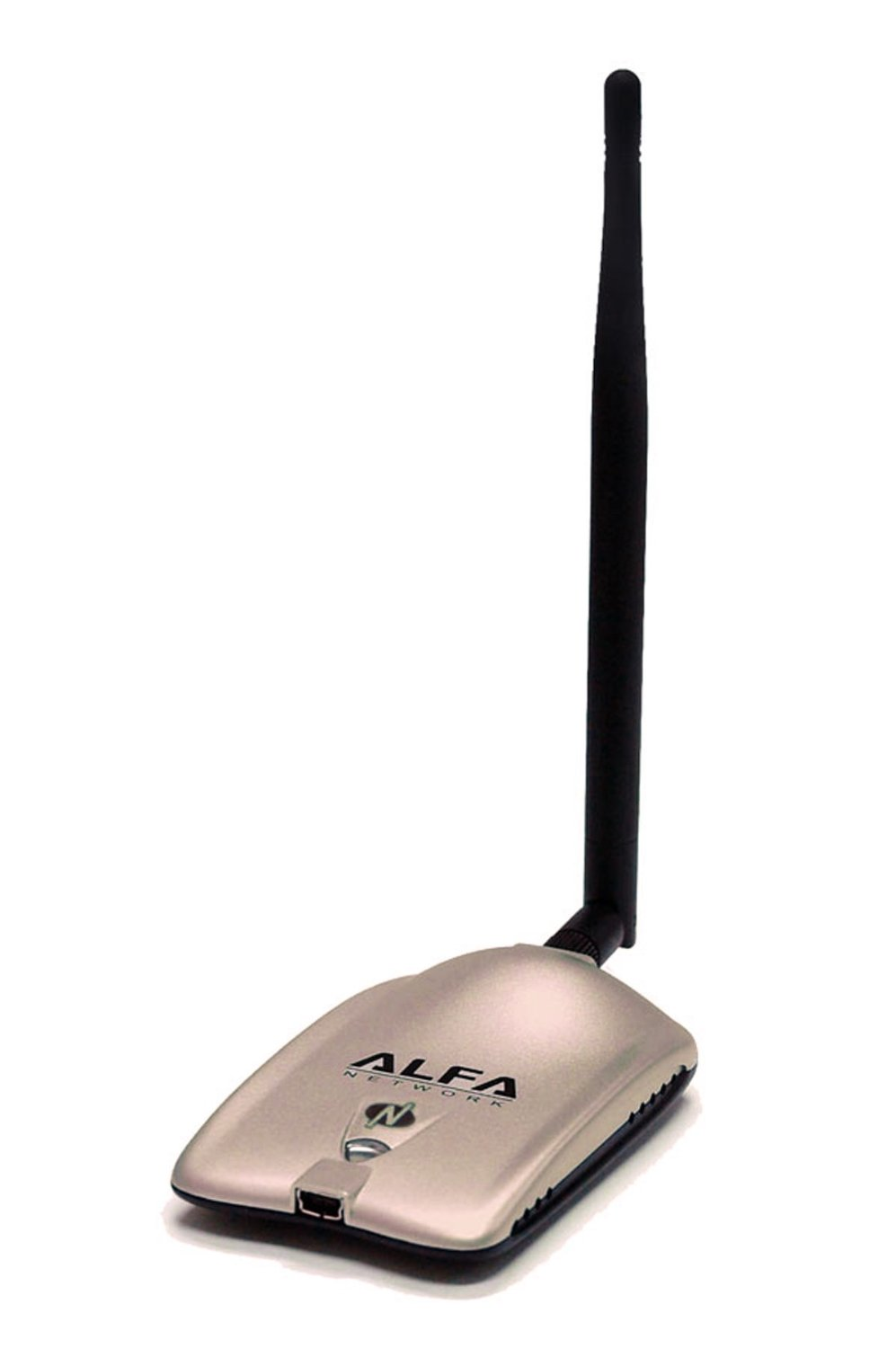 Alfa AWUS051NH
500mW High Gain 802.11a/b/g/n
5dBi and 9dBi omnidirectional antennas
One antenna is a little over double as sensitive (4dB)
Outdoor Antennas
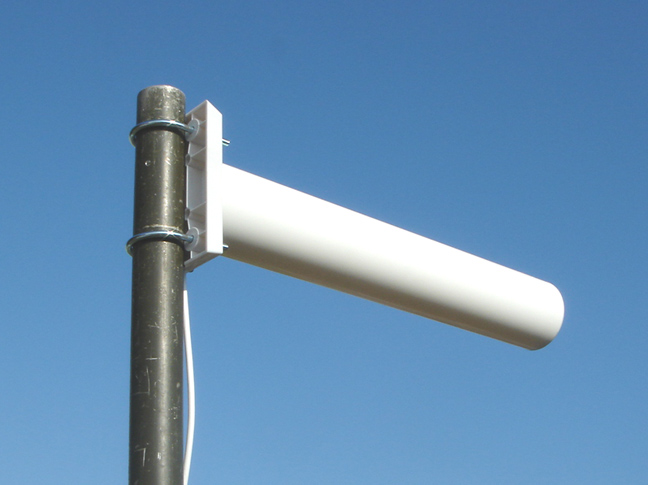 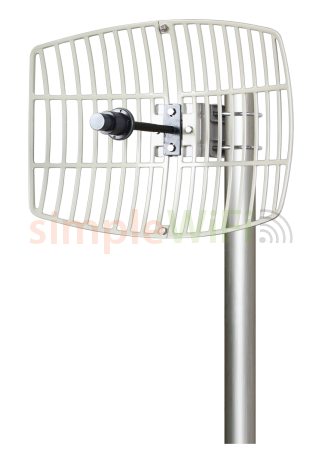 Cantennas!
People have found ways to modify cans and other cylindrical objects to make homemade directional antennas 
They actually work, and some are pretty amusing
http://support.jefatech.com/cantenna/
Pringles Can?
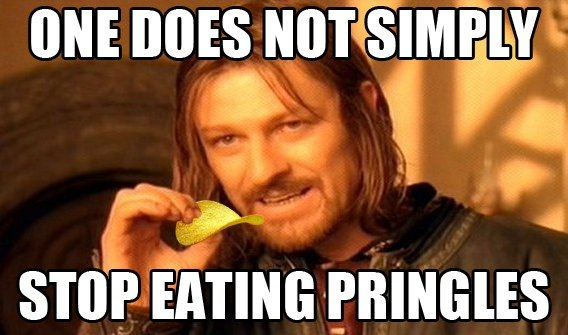 Pringles Cantenna
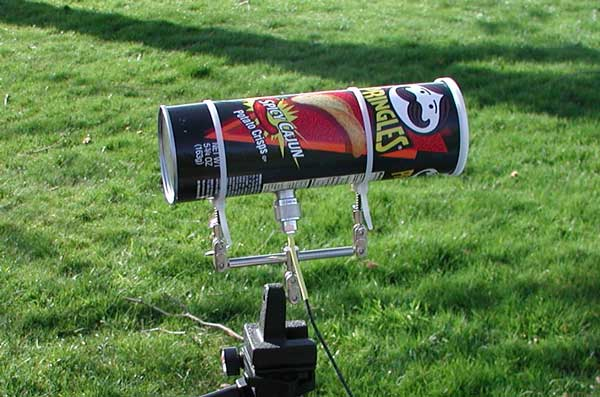 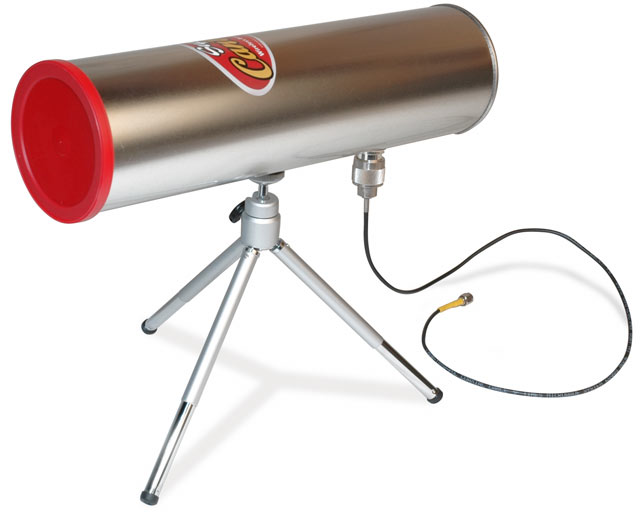 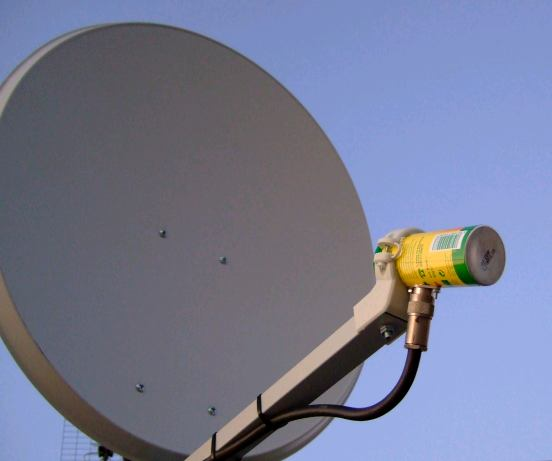 IEEE802.11
We know: B, G, A, N, AC -> Right?
B: Old and slow, 2.4 Ghz
A: Not many use, 5Ghz!!
G: Not as old or as slow as B, 2.4 Ghz
N: Pretty good, fast, etc, 2.4 or 5 Ghz!
AC: Real nice 5Ghz!!
Watch wireless connect
Open Wireshark
Applications>Internet>Wireshark
Select wlan0, click Start
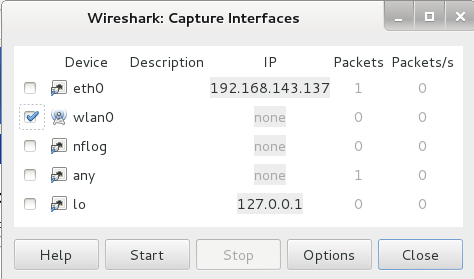 And…. Nothing Happens…
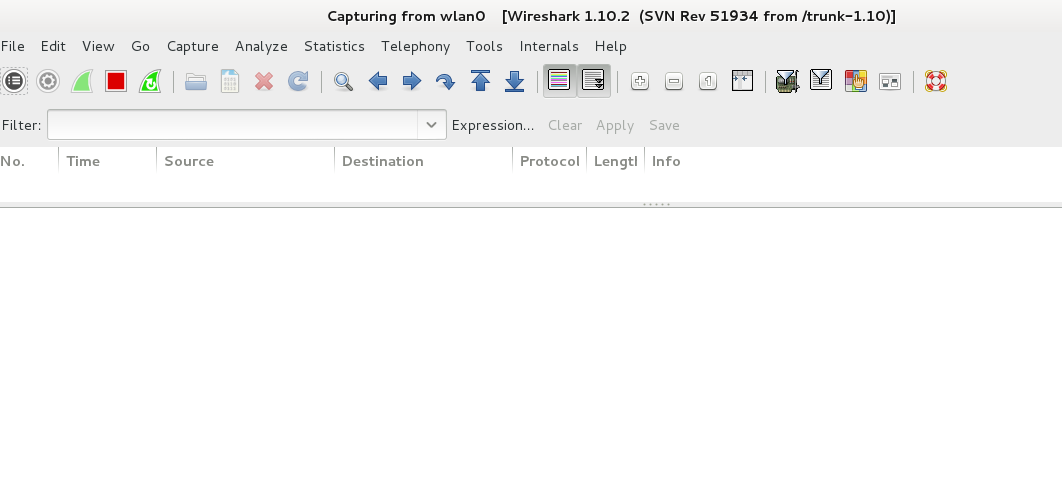 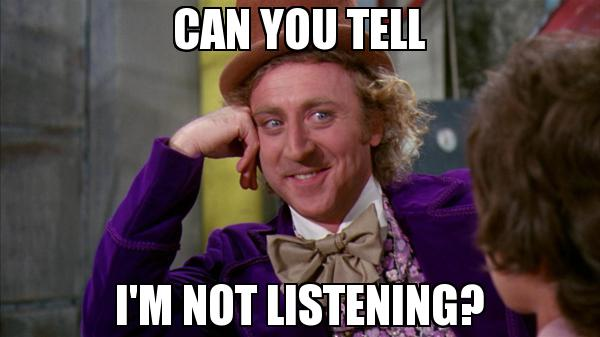 [Speaker Notes: Right now, your adapter is playing by the rules. Its only listening to the traffic that’s being sent to it… There is no traffic being sent to it, so there is nothing to display.]
Connect to a Network
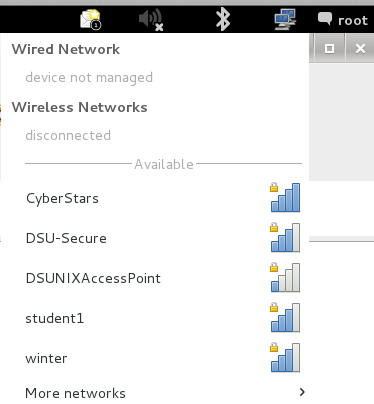 Network Manager >
Select your network
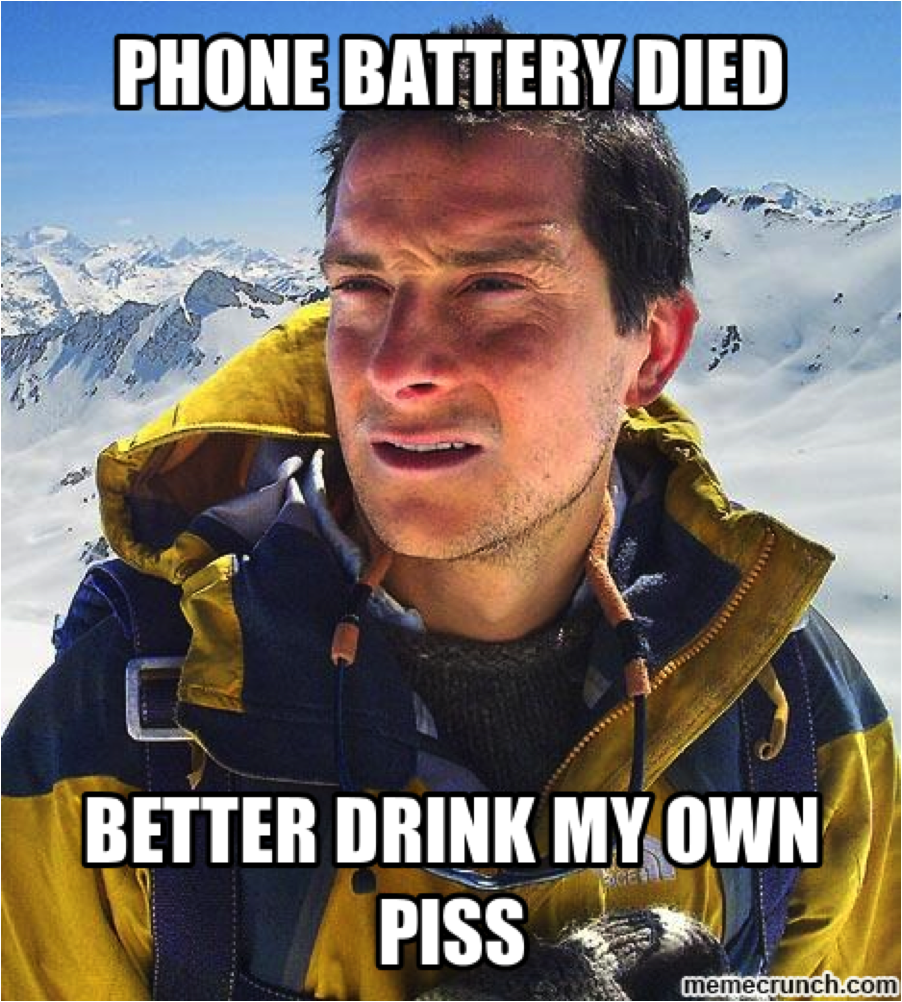 Listening to yourself isn’t much fun
airmon-ng
Enables monitoring of wireless interfaces
Forces your adapter into “monitor” mode
Basically: creeper mode
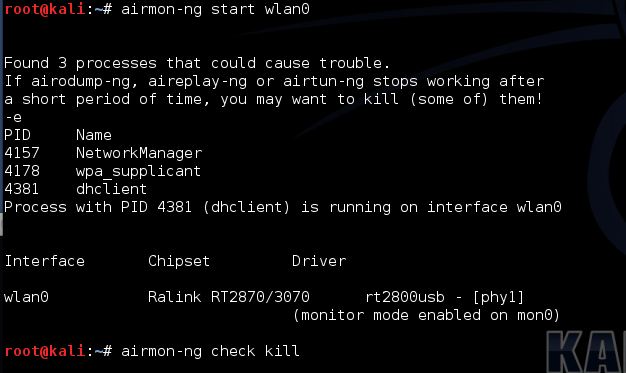 [Speaker Notes: Running airmon-ng by itself will list all of the current wifi adapters and tell you if any monitors exist
Airmon-ng check kill will find all of the programs that are using the wireless adapter and kill them off]
Watch wireless connect
Open Wireshark
Applications>Internet>Wireshark
Select mon0, click Start
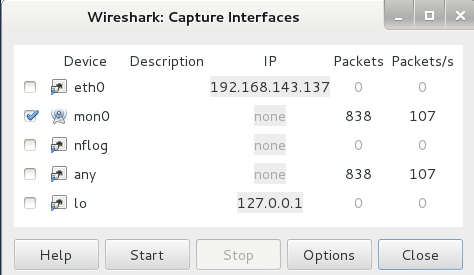 Problem
Your Routers/APs spill all of their details...
Broadcast TONS of info that we LOVE to have!
BSSID: Basic service set identification
Contains: SSID and MAC Address
SSID: Service Set Identifier 
MAC: Your hardware address
What if we hide this info??
[Speaker Notes: You can’t hide it!!!
You can hide the SSID]